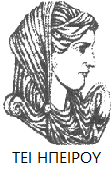 Ελληνική Δημοκρατία
Τεχνολογικό Εκπαιδευτικό Ίδρυμα Ηπείρου
Γεωργική Χημεία
Ενότητα 12: Ανόργανη ποιοτική ανάλυση
Γεώργιος Παπαδόπουλος
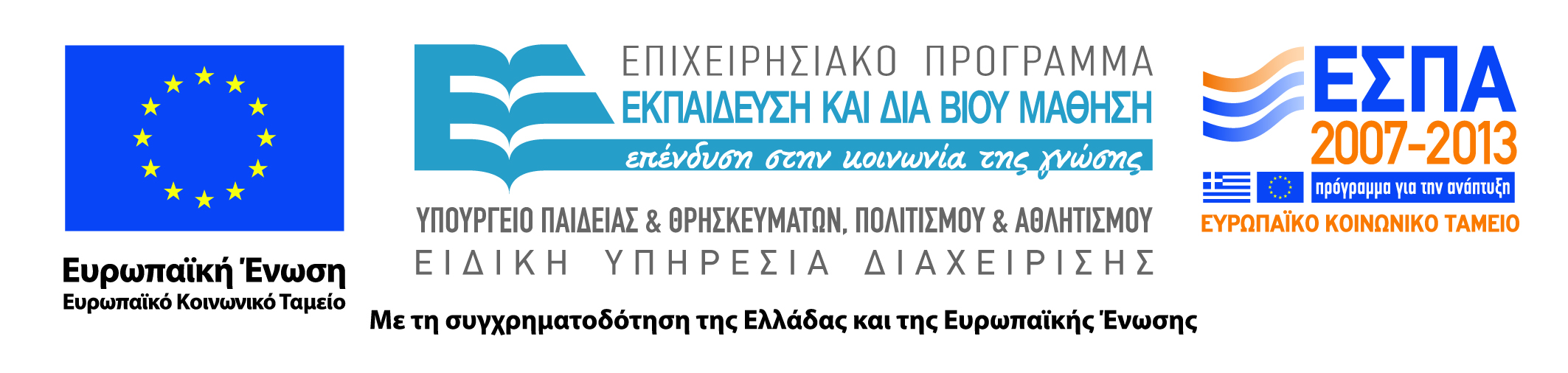 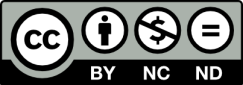 Ανοιχτά Ακαδημαϊκά Μαθήματα στο ΤΕΙ Ηπείρου
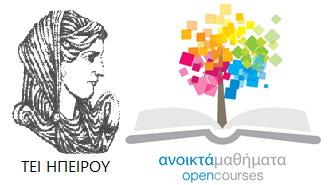 Τμήμα Τεχνολόγων Γεωπόνων
Γεωργική Χημεία
Ενότητα 12: Ανόργανη ποιοτική ανάλυση
Γεώργιος Παπαδόπουλος
Καθηγητής
Άρτα, 2015
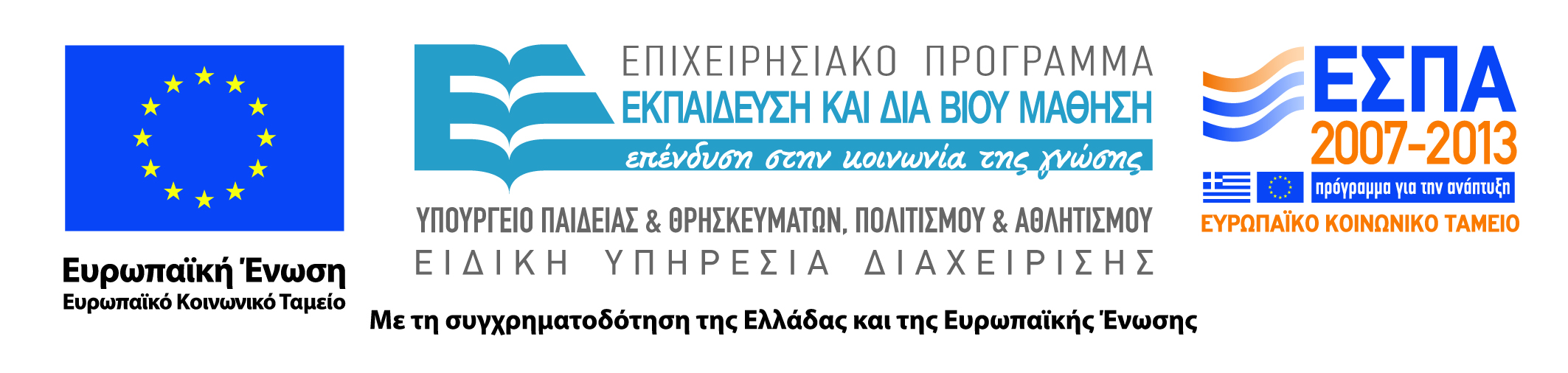 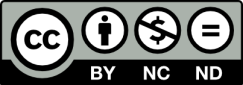 Άδειες Χρήσης
Το παρόν εκπαιδευτικό υλικό υπόκειται σε άδειες χρήσης Creative Commons. 
Για εκπαιδευτικό υλικό, όπως εικόνες, που υπόκειται σε άλλου τύπου άδειας χρήσης, η άδεια χρήσης αναφέρεται ρητώς.
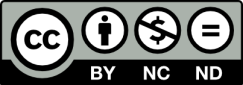 3
Χρηματοδότηση
Το έργο υλοποιείται στο πλαίσιο του Επιχειρησιακού Προγράμματος «Εκπαίδευση και Δια Βίου Μάθηση» και συγχρηματοδοτείται από την Ευρωπαϊκή Ένωση (Ευρωπαϊκό Κοινωνικό Ταμείο) και από εθνικούς πόρους.
Το έργο «Ανοικτά Ακαδημαϊκά Μαθήματα στο TEI Ηπείρου» έχει χρηματοδοτήσει μόνο τη αναδιαμόρφωση του εκπαιδευτικού υλικού.
Το παρόν εκπαιδευτικό υλικό έχει αναπτυχθεί στα πλαίσια του εκπαιδευτικού έργου του διδάσκοντα.
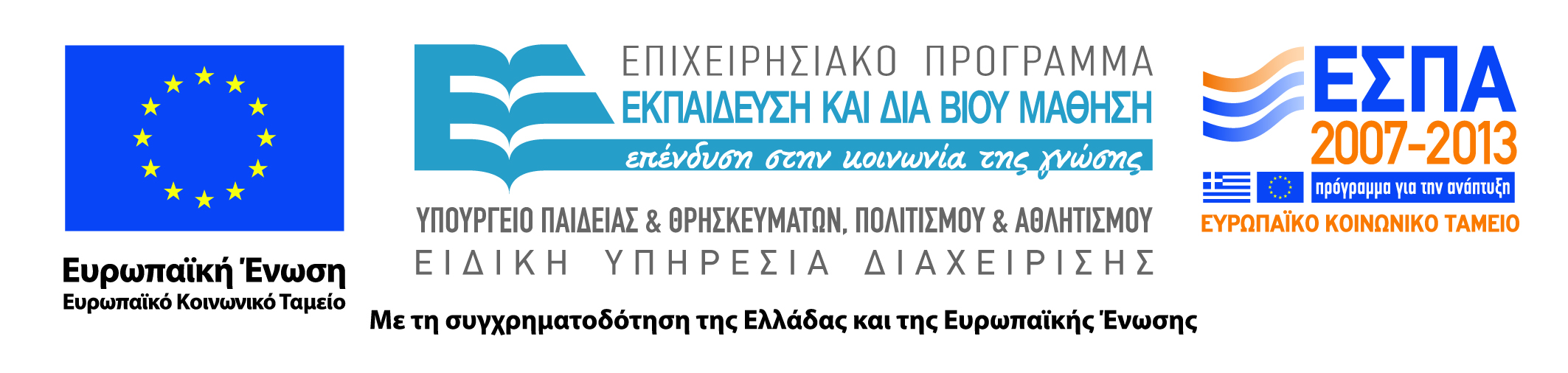 Αναλυτική Χημεία
Η Αναλυτική Χημεία είναι ο κλάδος της Χημείας που ασχολείται με τον διαχωρισμό, την ταυτοποίηση και τον προσδιορισμό των σχετικών ποσοτήτων των συστατικών ενός χημικού συστήματος. Η Αναλυτική Χημεία διακρίνεται στη ποιοτική και στη ποσοτική ανάλυση.
Η ποιοτική ανάλυση είναι ο κλάδος της Αναλυτικής Χημείας που έχει ως αντικείμενο έρευνας την ταυτοποίηση των στοιχείων, ιόντων ή ενώσεων από τα οποία αποτελείται ένα δείγμα ύλης.
Η ποσοτική ανάλυση είναι ο κλάδος της Αναλυτικής Χημείας που έχει ως αντικείμενο έρευνας τον ποσοτικό προσδιορισμό ενός ή περισσοτέρων συστατικών του δείγματος.
5
Θεωρητικές βάσεις της ποιοτικής ανάλυσης
Όλες σχεδόν οι δοκιμές της ποιοτικής ανάλυσης βασίζονται σε αντιδράσεις μεταξύ ιόντων σε υδατικά διαλύματα. 
Συνήθως επιτελούνται κάποιες προκαταρκτικές διεργασίες για τον διαχωρισμό του ανιχνευόμενου συστατικού από τα υπόλοιπα, τα οποία μπορεί να δρουν παρεμποδιστικά κατά την πορεία της ανάλυσης. 
Στην ποιοτική ανάλυση είναι ανεκτή μια μικρή απώλεια του ανιχνευόμενου συστατικού κατά τους διαχωρισμούς μόνο εάν η απομένουσα ποσότητα είναι επαρκής για την τελική αντίδραση ανίχνευσης.
Η αντίδραση πάνω στην οποία βασίζεται μια δοκιμή ανίχνευσης κάποιου ιόντος μπορεί να είναι αμφίδρομη ή ακόμη να συνίσταται από πολλές αντιδράσεις που λαμβάνουν χώρα ταυτόχρονα και παρέχουν πλήθος προϊόντων.
6
Αντιδράσεις ανίχνευσης ιόντων
Οι αντιδράσεις ανίχνευσης κατιόντων και ανιόντων που θα μελετηθούν εδώ αποτελούν τμήμα της ανόργανης ποιοτικής ανάλυσης με υγροχημική οδό. Οι βασικές τεχνικές της υγροχημικής οδού είναι η δημιουργία χαρακτηριστικών ιζημάτων με προσθήκη αντιδραστηρίων ή η παραγωγή (έκλυση) χαρακτηριστικών αερίων.
7
Πειραματικό μέρος
Αντιδράσεις ανίχνευσης κατιόντων
8
Αντιδράσεις ανίχνευσης κατιόντων
Αντιδραστήριο καταβύθισης: NaOH, 0.1 N.
Διαλύματα κατιόντων: Ca(NO3)2, FeSO4, FeCl3, CuSO4  (όλα συγκέντρωσης 0.1N).
Αντιδραστήρια-Σκεύη
Δοκιμαστικοί σωλήνες, ορθοστάτες δοκιμαστικών σωλήνων, σιφώνια 
Εκτέλεση του πειράματος
Σε δοκιμαστικούς σωλήνες βάζουμε 2 ml διαλύματος κατιόντος. Προσθέτουμε το αντιδραστήριο καταβύθισης. Αναδεύουμε το μίγμα και σημειώνουμε τυχόν παρατηρήσεις.
9
Αντιδράσεις ανίχνευσης ανιόντων
Αντιδραστήρια καταβύθισης: BaCl2, HCl, AgNO3 (όλα συγκέντρωσης 0.1N).
Διαλύματα ανιόντων: Na2SO4, Na2CO3, NaCl (όλα συγκέντρωσης 0.1N).
Αντιδραστήρια-Σκεύη
Δοκιμαστικοί σωλήνες, ορθοστάτες δοκιμαστικών σωλήνων, σιφώνια 
Εκτέλεση του πειράματος
Σε δοκιμαστικούς σωλήνες βάζουμε διάλυμα του προς ανίχνευση ανιόντος και προσθέτουμε το αντίστοιχο αντιδραστήριο σύμφωνα με τις οδηγίες του πίνακα 2. Σημειώνουμε τυχόν παρατηρήσεις.
10
Βιβλιογραφία
1. Ευστ. Ταμουτσίδη, Γεωργική Χημεία, έκδοση ίδιου, Β έκδοση, 2008 
2. Μ. Λάλια – Καντούρη και Στ. Παπαστεφάνου, Γενική και Ανόργανη Χημεία, 2η έκδοση, Εκδόσεις Ζήτη, Θεσσαλονίκη, 2012 
3. Κ.Δ. Ξένου και Ευγ. Ξένου, Γενική και Ανόργανη Χημεία, Μακεδονικές Εκδόσεις, Θεσσαλονίκη, 2009 
4. Ν. Λυδάκη-Σημαντήρη. Γενική χημεία και ενόργανη ανάλυση: Θέματα και εργαστηριακές ασκήσεις. Εκδόσεις Τζιόλα, 2009, 408 σελ. 
5. G. Nelson Eby, Principles of Environmental Geochemistry, 2004, Thomson, Brooks/Cole, μετάφραση Νίκος Λυδάκης-Σημαντήρης, 2011, Εκδόσεις Κωσταράκη. 
6*. J.M. Berg, J.L Tymozcko, L.Sryer, Βιοχημεία, 5η έκδοση, Πανεπιστημιακές Εκδόσεις Κρήτης, Ηράκλειο 2012.  
7*. Γρ. Χ.Διαμαντίδη, Εισαγωγή στη Βιοχημεία, 3η έκδοση, University Studio Press, Θεσσαλονίκη, 2007. 
8*. J. Clark, R. Switzer. Πειραματική Βιοχημεία. 2η έκδοση. Πανεπιστημιακές Εκδόσεις Κρήτης, Ηράκλειο 2000. 
9* Campbell Neil A., Jane B. Reece. Βιολογία, τόμος Ι. Η χημεία της ζωής - Το κύτταρο, Γενετική. Πανεπιστημιακές Εκδόσεις Κρήτης, Ηράκλειο 2012.
Διατήρηση Σημειωμάτων
Οποιαδήποτε  αναπαραγωγή ή διασκευή του υλικού θα πρέπει  να συμπεριλαμβάνει:

το Σημείωμα Αναφοράς
το  Σημείωμα Αδειοδότησης
τη Δήλωση Διατήρησης Σημειωμάτων
το Σημείωμα Χρήσης Έργων Τρίτων (εφόσον υπάρχει) 

μαζί με τους συνοδευόμενους υπερσυνδέσμους.
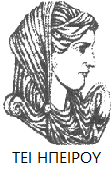 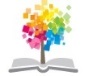 12
Σημείωμα Αναφοράς
Παπαδόπουλος, Γ. Γεωργική Χημεία. Τεχνολογικό Ίδρυμα Ηπείρου. Διαθέσιμο από:
http://eclass.teiep.gr/courses/DEMO118/
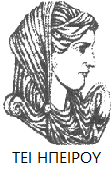 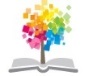 13
Σημείωμα Αδειοδότησης
Το παρόν υλικό διατίθεται με τους όρους της άδειας χρήσης Creative Commons Αναφορά Δημιουργού-Μη Εμπορική Χρήση-Όχι Παράγωγα Έργα 4.0 Διεθνές [1] ή μεταγενέστερη. Εξαιρούνται τα αυτοτελή έργα τρίτων π.χ. φωτογραφίες, Διαγράμματα κ.λ.π., τα οποία εμπεριέχονται σε αυτό και τα οποία αναφέρονται μαζί με τους όρους χρήσης τους στο «Σημείωμα Χρήσης Έργων Τρίτων».
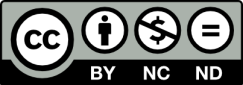 Ο δικαιούχος μπορεί να παρέχει στον αδειοδόχο ξεχωριστή άδεια να  χρησιμοποιεί το έργο για εμπορική χρήση, εφόσον αυτό του  ζητηθεί.
[1]
http://creativecommons.org/licenses/by-nc-nd/4.0/deed.el
Τέλος Ενότητας
Επεξεργασία: Αντώνιος Σακελλάριος
Άρτα, 2015
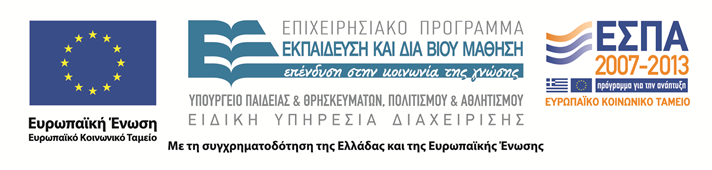 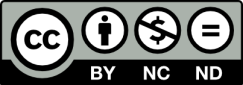 Τέλος Ενότητας
Ανόργανη ποιοτική ανάλυση
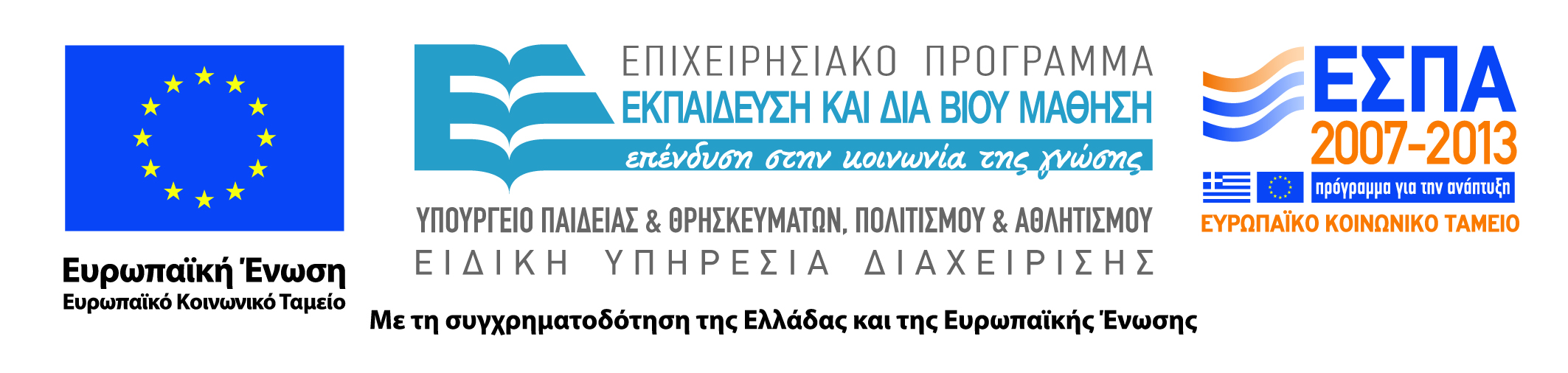 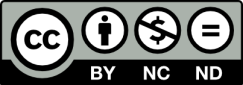